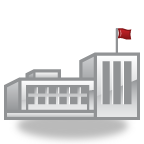 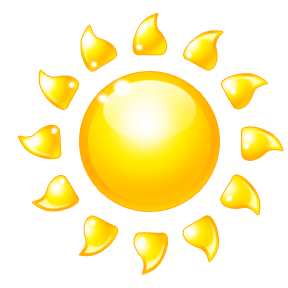 PARENT-TEACHER PARTNERSHIPS
Respect
Commitment
Parenting

Communicating
Equality
Volunteering

Learning at Home

Decision Making

Collaborating with the Community
Trust
Advocacy
Professional Competence
Communication
1
[Speaker Notes: This can be your welcome slide – or add your own to personalize for district / building and session.


“This is the big picture of all the modules we will be covering in the Parent - Teacher Partnership sessions.  It represents a school district / building.

The "structure" of the building, those highlighted, represent the Principles of Partnership as described by Ann Turnbull et al. through the University of Kansas and in our resource text Families, Professionals, and Exceptionality, Seventh Edition, by A. Turnbull et al, 2015 by Pearson Education, Inc.

The Titles within the school building are the Effective Strategies of Involvement developed by Joyce Epstein et al. at Johns Hopkins University and in our resource text School, Family, and Community Partnerships, Third Edition, by J. L. Epstein et al., 2009 by Corwin Press.

We will also recommend and/or develop activities from other text and web resources.”]
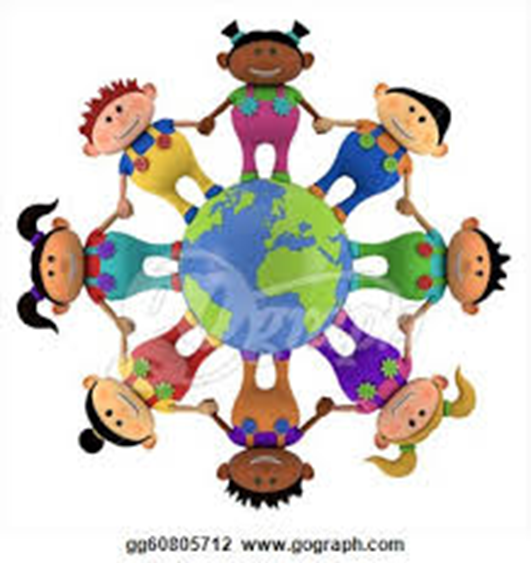 RESPECT
and
COMMUNICATION
PARENT - TEACHER PARTNERSHIPS
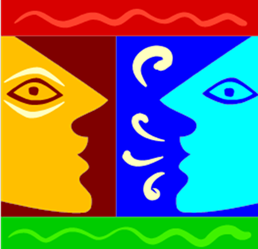 2
[Speaker Notes: Welcome to the Parent-Teacher Partnership Module:  Respect and Communication.  In this module, we will look at respect as a principle of partnership and a foundation for our group sessions.  We will focus on communication as both a principle for creating a foundation of partnerships, and as an effective key strategy for involving parents and families.  

Remember, the purpose of these sessions is to not only promote parent-teacher partnerships, but to partnership for student progress and better outcomes!  So, as we go through the information and discussions, think about how we can impact student achievement with this information!


OPTIONAL:
Ice Breaker Activity]
RESPECT
= regard each other with esteem and show that through words and actions
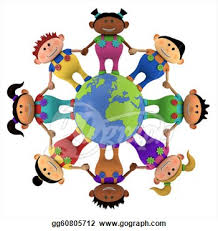 AFFIRM STRENGTHS
HONOR CULTURAL DIVERSITY
TREAT OTHERS WITH DIGNITY
3
[Speaker Notes: KEY DISCUSSIONS:
1.  What does “RESPECT” mean to you?
2.  What ground rules should our group have to demonstrate “respect” in our time together? (Hang as poster each week)
3.  What are some of your cultural “beliefs” regarding education and parent-teacher partnerships?
4.  What is people-first language?  (give examples)
          a. PARENTS:  Is this important to you?
          b. TEACHERS:  Are you aware of your people-first language when speaking with colleagues, parents, students?
          c. GROUP:  As a group, will using people-first language during our sessions be important? 
5.  How is our (grade level / building / district) honoring cultural diversity?  
6.  How do you share the strengths of the student to the teacher / parent – and use those to support student progress?


CONTENT NOTES:
- According to Turnbull et al, there are three main skills that contribute to developing RESPECT in parent-teacher partnerships:

1) Honor Cultural Diversity
* understand the family's culture and personal values
* recognize where your beliefs fall
* RESOURCE:  Turnbull, et al., p. 145, FIGURE 7.2, Tips for honoring cultural diversity

2) Affirm Strengths
a) TEACHER
* emphasize what child CAN do / does
* let families know what you appreciate about 
   them / what you see them doing that helps 
   their student

- when you call with negative, let families know how the situation has been or will be addressed so that they see things will move forward
- be aware that families may have been "blamed" for their child's behavior / difficulties, don't add to that

b) FAMILY 
* provide examples of what your child does well
* let teachers know what they are doing that is helping you / your student

- if frustrated with staff member, have a private conversation with staff member and administrator 

3) Treat Others with Dignity
* as honored, worthy, and esteemed
* regard child as person, not disability / label
* include families (and student as appropriate) as decision-makers
* be culturally competent  (What does that mean?  How do you do that?)


OPTIONAL:

ACTIVITY:  
Review and discuss RESPECT ACTIVITIES document

VIDEO (9:46 – can be shortened segments): 
1) What does RESPECT mean to you?     https://www.youtube.com/watch?v=i1B0af825U4]
COMMUNICATION  as a PRINCIPLE OF PARTNERSHIP
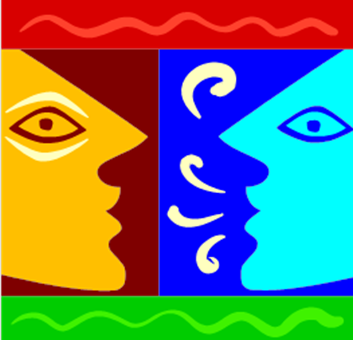 4
* Pay close attention to quality AND quantity of our communication
[Speaker Notes: “Turnbull, et al., defines the SKILLS of communication needed for partnerships as these 5 areas” (slide):

KEY DISCUSSIONS:
As a group, how would we define each of these?
How would we see these demonstrated in parent-teacher interactions?  
How do you handle difficulties communicating with a parent (family member) / teacher (administrator)?
What does it mean to “pay close attention to quality AND quantity of our communication?” (bottom of slide)
Do you believe these communication skills important for teacher-student interactions? Why or why not?
How is communication between school staff-family-student essential to student progress?
What does “RESPECT” have to do with COMMUNICATION?


CONTENT NOTES:

1) FRIENDLY = personal touch; conversation, not interview
* To demonstrate “friendly”, you need to be able to:
	- role release
- use positive words
- recognize strengths
- be culturally sensitive
- resolve problems – focus on solutions
- consider intentional arrangement of environment for meetings

2) LISTEN = 
- understand the other person BEFORE sharing your perspectives
- family “language”
- do not agree or disagree, but understand/empathize
- judgment free
- physically attend:  eye contact, facial expressions, gestures
- ask for further response / clarification
- paraphrase
- ask questions
- summarize
- emphasize important details

3) CLEAR
- explain vocabulary 
- write out words for acronyms
- avoid “jargon”
- at language level of family
- translation issues
- clarify meanings
- use correct terminology
- avoid technical terms – translate into simple words

4) HONEST
- direct with tactfulness
- private settings
- no blame
- focus on strengths related to child / family
- let them know what you do not know but how you will find the resource / information for them

5) INFORMATIVE
- relevant and practical information
- community services
- legal rights
- give numbers / contact information – not just agency name
- specific
- meets needs – what resources are most helpful at this time
- emotional AND informational support
- respectful
- provide options
coordinate team information for family


OPTIONAL:

VIDEO (1:27)  
Parent Teacher Relationships - It's A Wonderful Life     http://www.youtube.com/watch?v=i_xh0xdBO94

		* Watch then discuss Communication links:  parent-doctor, parent-parent, teacher-parent, parent-teacher = “Who was connected?  Who was disconnected?  What effective strategy did you see?  What was ineffective?]
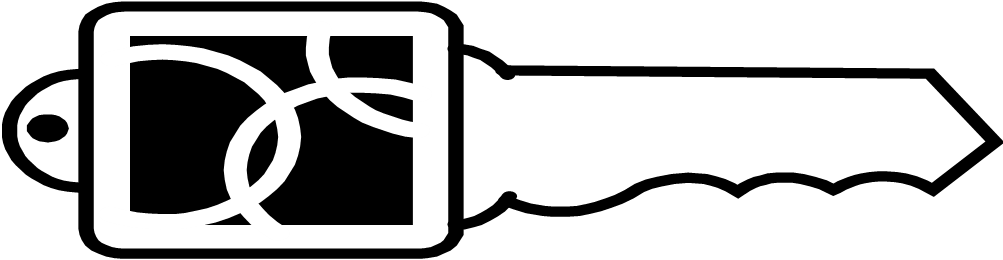 COMMUNICATING
School, Family, and Community Partnerships, by J. L. Epstein et al., 2009 by Corwin Press.
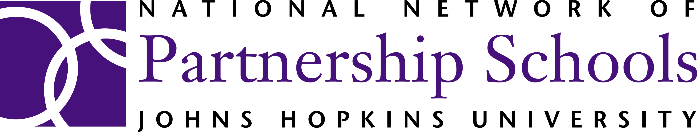 Framework of Six Types of Involvement
Communicate with families about school programs and student progress through effective school-to-home 
AND home-to-school communications.
5
5
5
[Speaker Notes: Epstein, et. al., lists COMMUNICATING as one of the 6 top ways to involve families with schools.

KEY DISCUSSIONS:
* Review COMMUNICATING ACTIVITIES document:
How does our (grade level / building / district) staff communicate school programs and student progress to families? 
PARENTS:  Are these methods of communication helpful to you?  What methods would be most helpful? 
How does our (grade level / building / district) staff collect information from families regarding concerns, questions, comments about school programs and student progress?
TEACHERS:  Are there other methods that would be more helpful to you?
How does RESPECT affect communication in parent-teacher partnerships?


CONTENT NOTES:  
- The emphasis for communication should be on communication between ALL involved to improve student outcomes!	
- Ideas for communication strategies and materials should come from staff AND families


OPTIONAL:

* ACTIVITIES
1) Review and discuss Summary Type 2 – Communicating, (Epstein, et. al., p. 154)

2) Complete one of the following rating scales around Communicating:
    a) An Inventory of Present Practices of School, Family, and Community Partnerships (Epstein, et. al., p. 175)
    b) Measure of School, Family, and Community Partnerships (Epstein, et. al, p. 326)]
Link to these Sessions
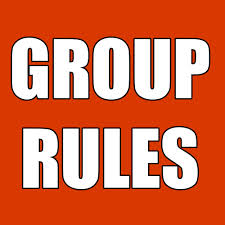 6
[Speaker Notes: Now that we have the foundation for respect and communication, let’s set a few rules for our group sessions.  

My rule would be “EVERYTHING said here is confidential, except what we decide to share with our building / district leaders.”  

Allow group to brainstorm and vote on some simple rules.  Keep poster at each meeting.]
LINK to STUDENT OUTCOMES
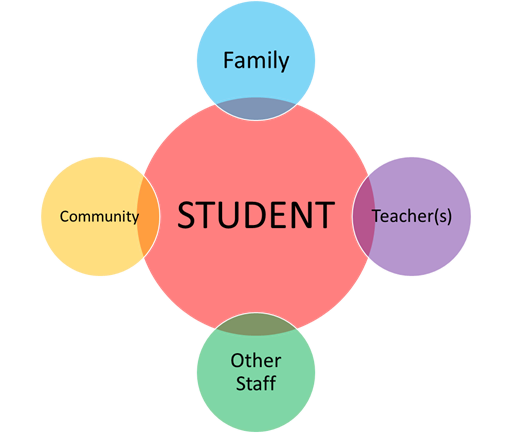 7
[Speaker Notes: “The purpose of these sessions is to not only promote parent-teacher partnerships, but to partnership for student progress and better outcomes!  

ACTIVITY:
“Take a moment and write down all of those involved with your student(s) – 
	1. How are you all doing with communicating for student success? 
2. Where does better respect need to develop for student support?
3. Who else might you reach out to for learning at home support?”


Facilitate any sharing or discussion of this activity.]
LINK to CURRENT PRACTICES
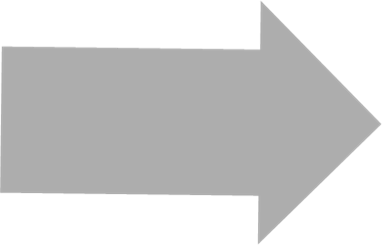 General School
      Activities
Special Education
        Activities
8
Turnbull, et al., 2009, Chapters 8-10
[Speaker Notes: KEY DISCUSSIONS:  Facilitate group discussion and sharing of ideas in each area based on experiences and recommendations 

***REMEMBER:  ASK THE PARTICIPANTS TO TRY NOT TO USE SPECIFIC NAMES – AND KEEP CONVERSATIONS CONFIDENTIAL

* Keeping RESPECT and COMMUNICATION in mind, 

1.) What have been your experiences with specific situations of general school activities?
       (examples:  student-focused meetings, parent-teacher conferences, PTA, school events, state testing, etc. .)	      a) What are the strengths of the (grade level / building / district) in these areas?
      b) What would we recommend for improving parent – teacher partnerships in these areas?
 
2.) What have been your experiences with specific situations of special education activities?
         (Parent concerns / referrals, evaluations, IEP meetings)

      a) What are the strengths of the (grade level / building / district) in these areas?
      b) What would we recommend for improving parent – teacher partnerships in these areas?

3.) What is an immediate change that you can make around RESPECT and COMMUNICATION that would positively impact success for your student(s)?]
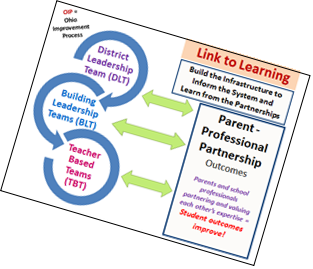 Link to Improvement:



Share Bright Ideas / Session Highlights

Complete Session Highlights form
9
[Speaker Notes: 1. Have the group review their "bright ideas" - capture on large poster paper – then Session Highlights form

	2. Decide what will be presented to district point of contact]
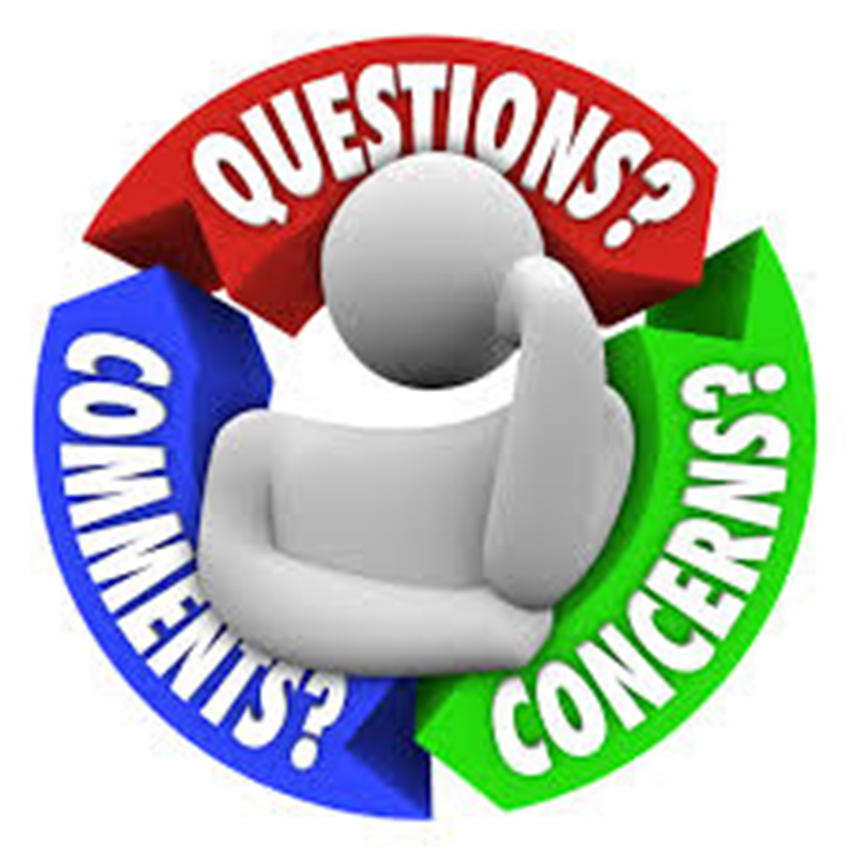 10
The contents of this presentation were developed under a grant from the US Department of Education, #323A120002-13.  However, those contents do not necessarily represent the policy of the US Department of Education, and you should not assume endorsement by the Federal Government. Project Officer, Jennifer Coffey.
11